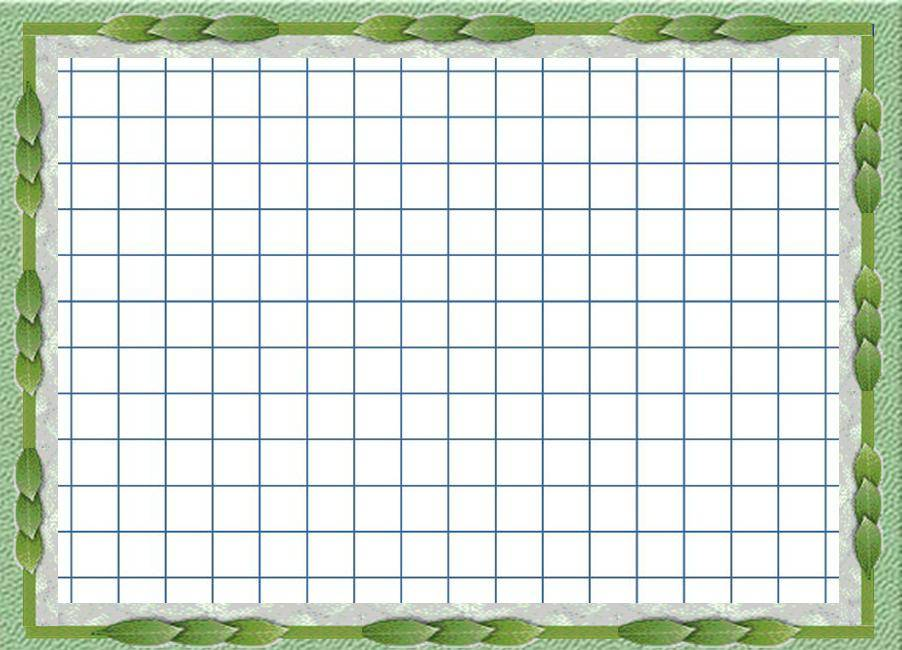 УСТНЫЙ СЧЁТ2 класс
Автор учитель начальных классов Муратова Ольга Витальевна
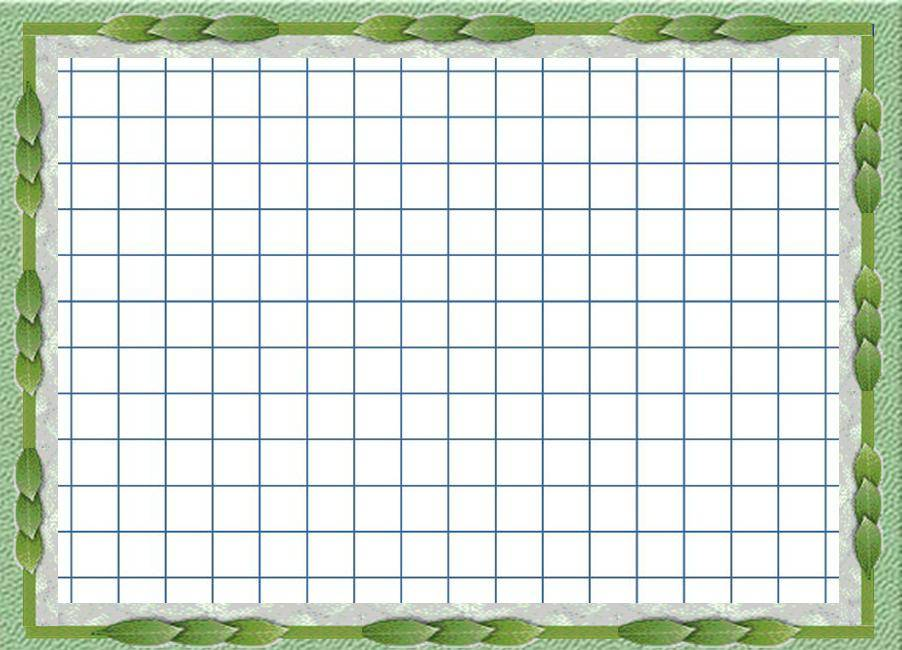 1. В какой строке записан отрезок натурального ряда?
а)  7, 8, 9, 10, 11
б)  0, 3, 6, 4, 1
в)  5, 4, 7, 9, 10
2. Разность чисел 14 и 6 равна:
а)  20
в)  9
б)  8
ПРАВИЛЬНО!
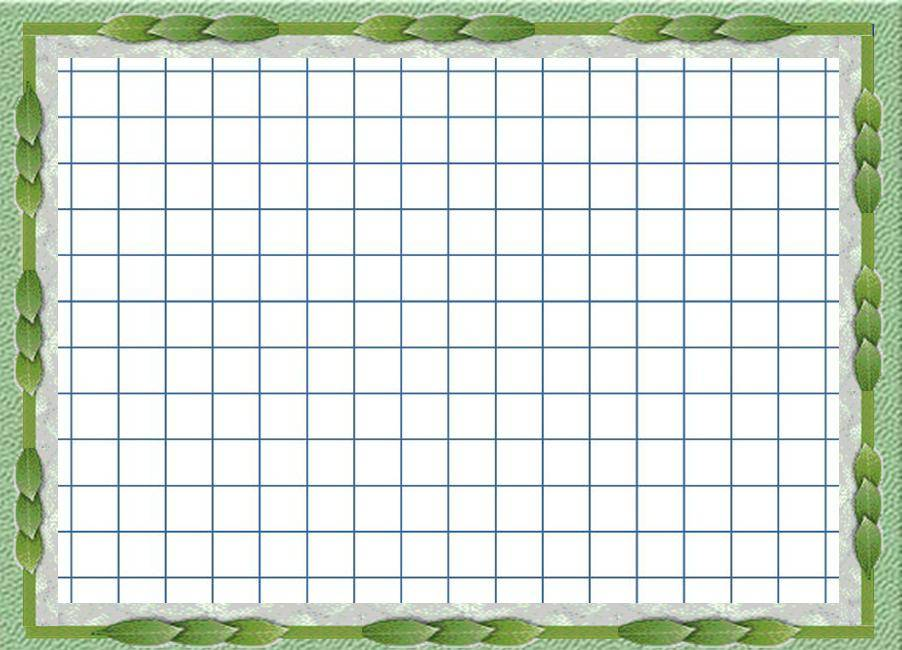 3. Сумма чисел 7 и 8  равна:
а)  15
б) 13
в)  1
4. Уменьшаемое 12, вычитаемое 5, разность равна:
а)  6
б)  17
в)  7
ХОРОШО!
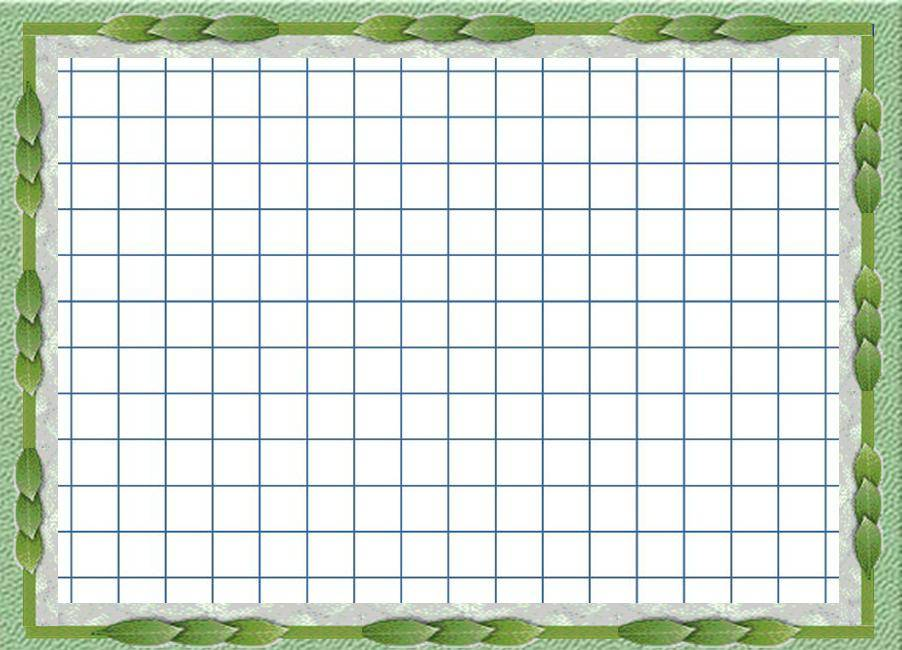 5. 9 увеличить на 6, получится:
а)  15
б)  3
в)  16
6. Число 14 можно представить в виде суммы:
а)  7 и 8
б)  6 и 8
в)  3 и 9
ВЕРНО!
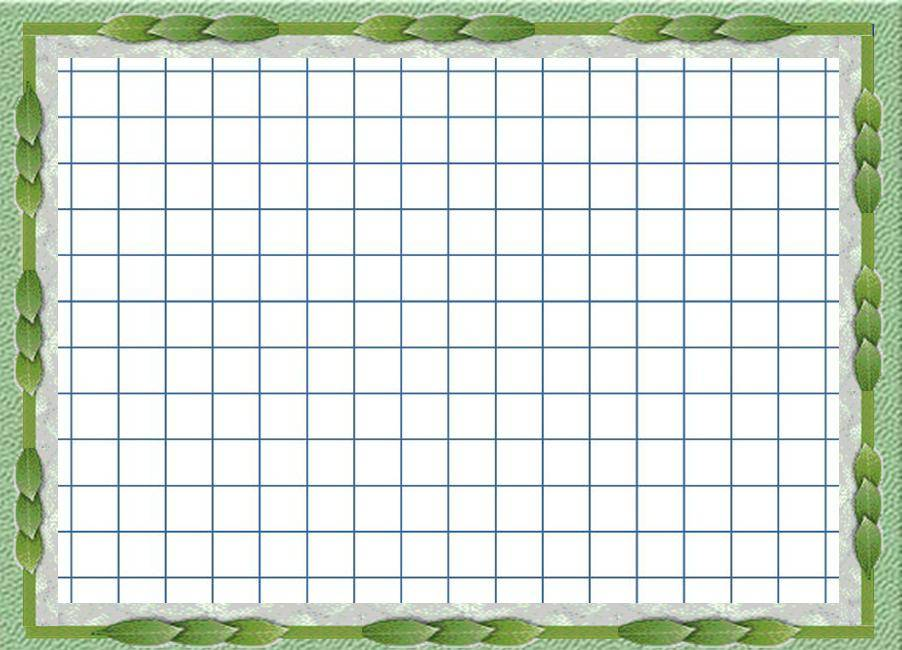 7. Число 6 можно получить из разности чисел:
а)  12 и 5
б)  14 и 8
в)  9 и 4
8. В выражении 14-6=8 
число 14 это:
а)  разность
б)  вычитаемое
в)  уменьшаемое
ХОРОШО!
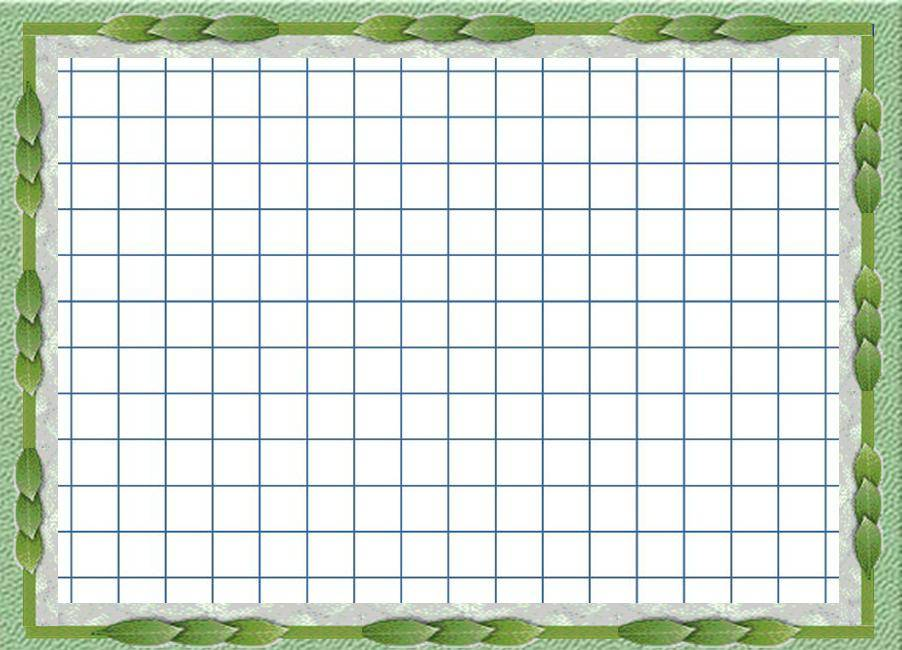 9. Сколько дм и см в отрезке длиной 16 см:
а) 1дм 6см
б) 6дм 1см
в) 1дм 7см
10. Какова длина ломаной из 3-х звеньев, если их длины 6см, 5см, 4см:
а) 15см
б) 14см
в) 16см
ВЕРНО!
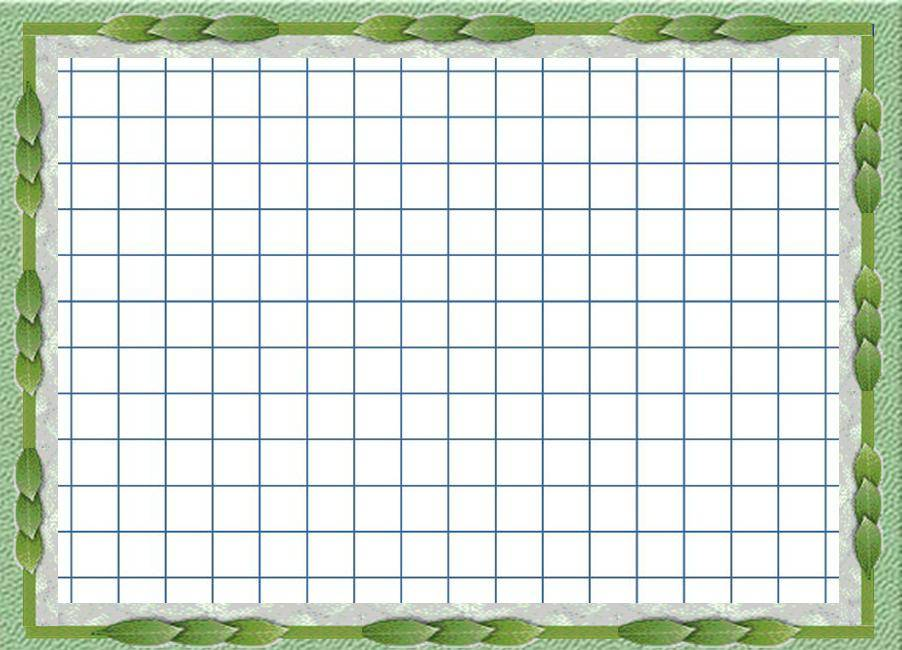 11. Отметь правильное решение задачи:Юра собрал 7 рыжиков, а лисичек на 6 больше. Сколько лисичек собрал Юра?
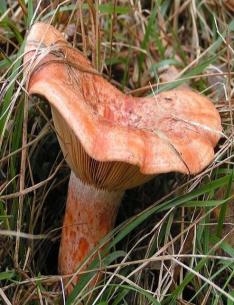 а)  7-6=1 (г.)
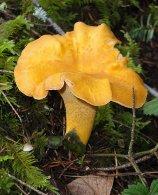 б) 7+6=13 (г.)
ПРАВИЛЬНО!
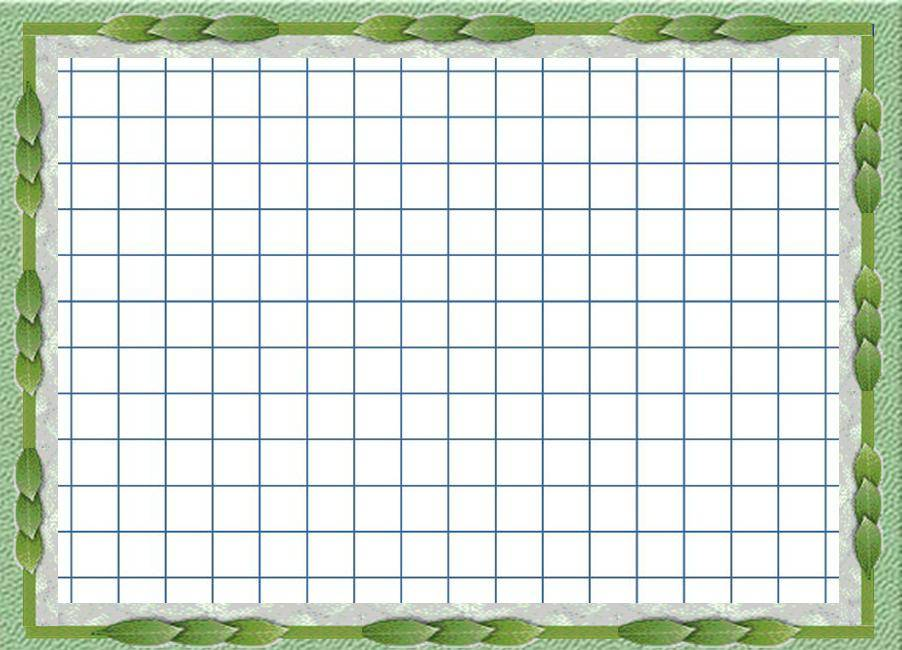 12. Отметь правильное решение задачи:Ваня вскопал 8 грядок, а Петя 6. Сколько всего грядок вскопали ребята?
а)  8-6=2 (г.)
б) 8+6=14 (г.)
ПРАВИЛЬНО!
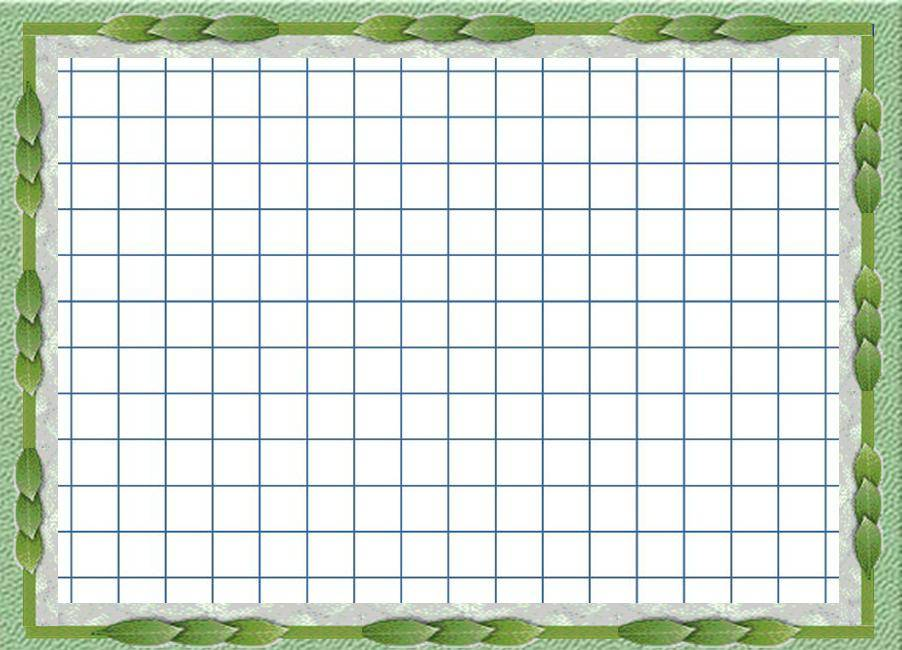 13. У Иры столько же кукол, сколько у Юли. У Юли 7 кукол. Сколько кукол у обеих девочек?
б) 14
в)  10
а)  7
14. Миша прочитал 10 страниц. Ему осталось прочитать ещё 8 страниц. Сколько всего страниц в книге?
а)  17
б)  2
в)  18
ВЕРНО!
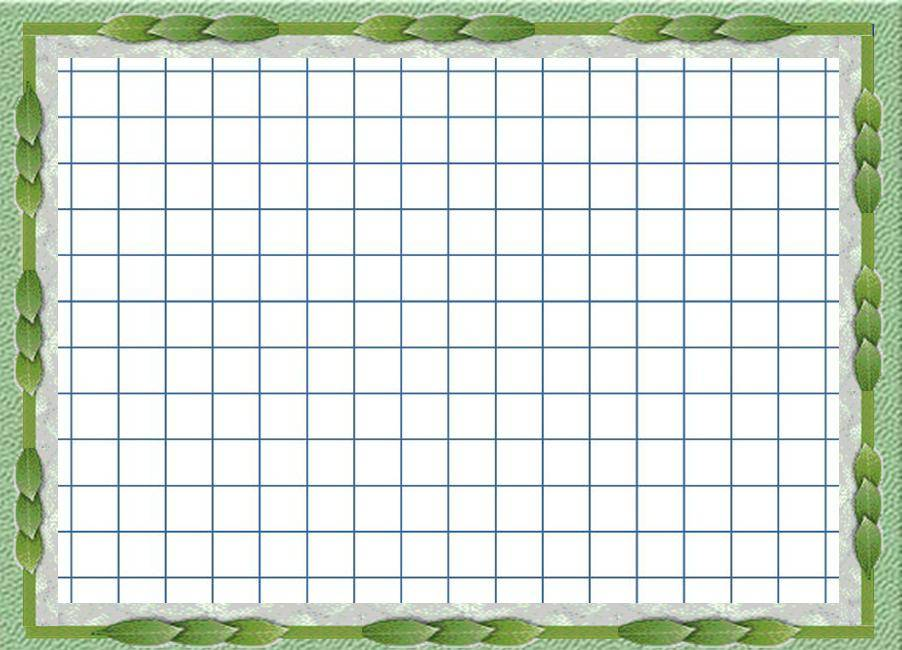 15. На какие геометрические фигуры похожи кроны растений?
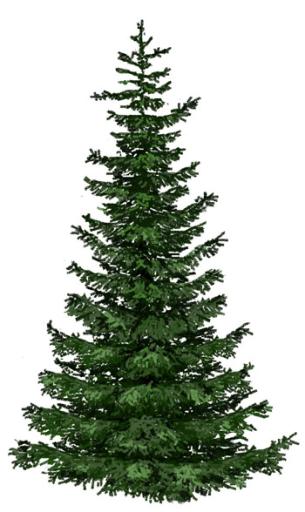 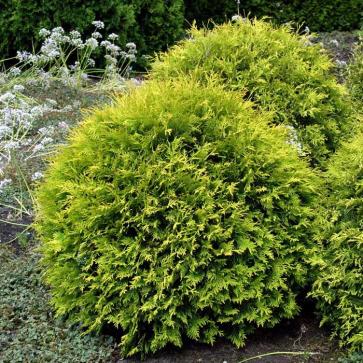 ЗДОРОВО!
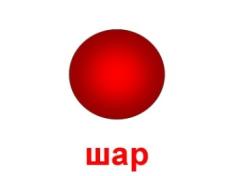 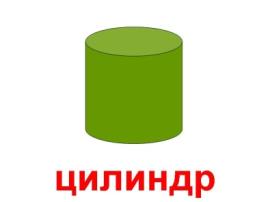 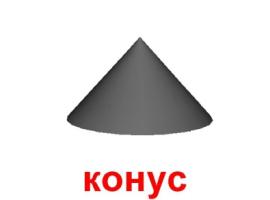 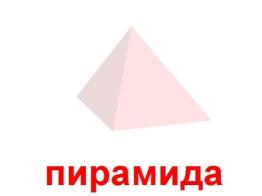 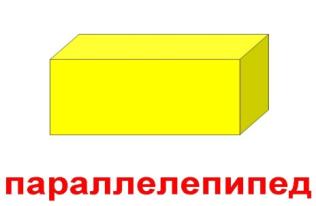